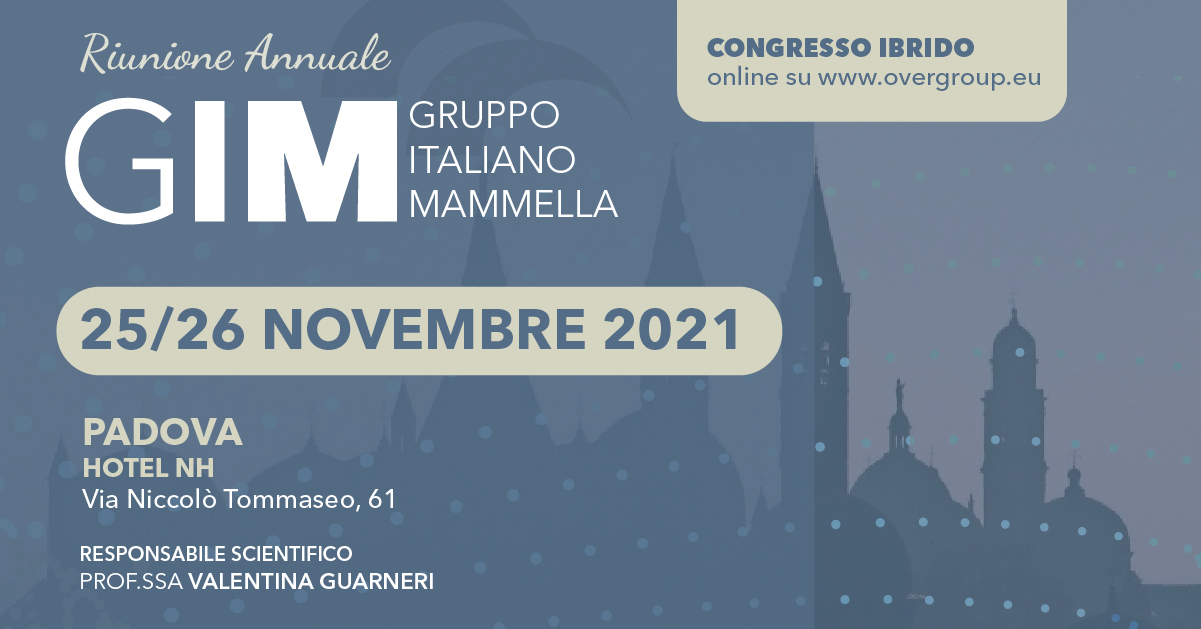 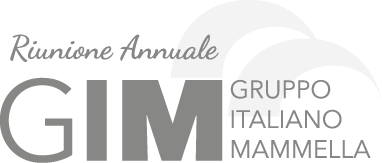 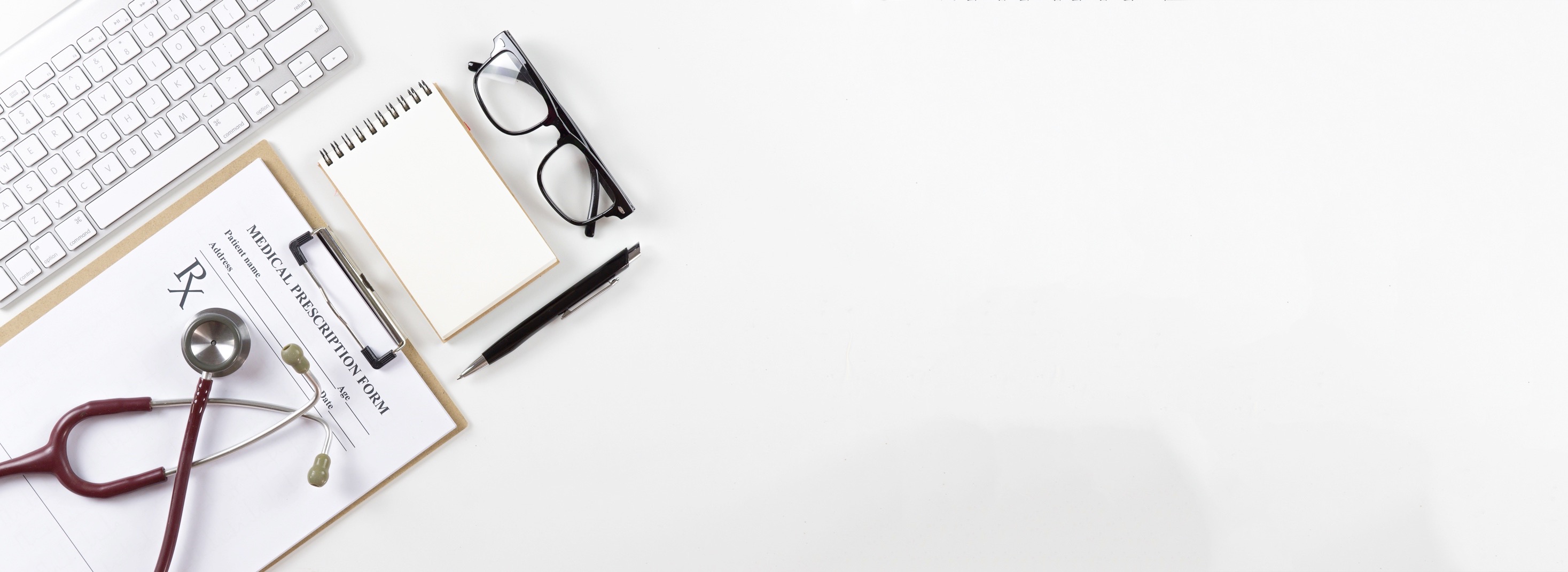 GIM-24: PALBO-BP
“Palbociclib plus Fulvestrant in women with hormone receptor positive (HR+) and human epidermal growth factor receptor type 2 negative (HER2-) locally advanced (LABC) or metastatic breast cancer (MBC) previously treated with a cycline inhibitor in combination with an aromatase inhibitor  hormonal therapy: a multicentre, phase II trial’’
Dott. Pietro De Placido
Meeting GIM (Gruppo Italiano Mammella)
25-26 novembre 2021
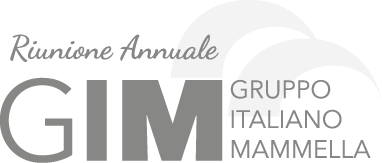 Studio farmacologico di fase II, multicentrico, interventistico a singolo braccio
Promotore: Consorzio Oncotech
Chairman: Prof. Sabino De Placido 
Principal Investigator: Prof.ssa Grazia Arpino - Università Federico II di Napoli 
Medical Monitor/Responsabile della Ricerca Traslazionale: Carmine De Angelis/Mario Giuliano
Centri partecipanti: 26
Disegno dello studio
ENDPOINTS PRIMARI
Valutare il tasso di beneficio clinico (Clinical Benefit Rate, CBR)
Valutare la qualità della vita (Quality of Life, QoL) delle pazienti 
ENDPOINTS SECONDARI
Tasso di risposta globale (Overall Response Rate, ORR)
Sopravvivenza libera da progressione (Progression-free survival, PFS)
Sopravvivenza globale (Overall survival, OS)
Sicurezza e tollerabilità
Valutare biomarcatori predittivi di risposta/resistenza
POPOLAZIONE DELLO STUDIO
(n=168)
 
Pazienti  pre- e post- menopausale con Carcinoma mammario alla mammella HER2 negativo HR+
 
Progressione dopo la terapia standard di prima  linea con AI or Tamoxifene ± Analogo LHRH + inibitore CDK4/6
(Fulvestrant 500 mg nei giorni 1, 15 e 29 e successivamente ogni 28 giorni +  palbociclib 125 mg  dal giorno 1 al 21 ogni 28 giorni)
Progressione o tossicità inaccettabile
FULVESTRANT + PALBOCICLIB
2-linea
Ad arruolamento (T0) e progressione (T1): 
20 ml sangue (obbligatorio)
Biopsia tissutale (facoltativo)
T0
T1
[Speaker Notes: È effettuato in donne pre- e post-menopausa con carcinoma mammario con
recettori ormonali positivi e recettori per HER2 negativi (HR+ HER2-) in fase metastatica progredita in corso
di trattamento con inibitori di CDK4/6 in associazione con NSAI in post-menopausa e progredita in corso di
trattamento con inibitori di CDK4/6 in associazione con LHRH analogo e NSAI in premenopausa (Figura 3).
Lo studio è di fase II in aperto, in cui le pazienti ricevono Palbociclib in associazione a Fulvestrant (dosi
riportati in Figura 3). Endpoint dello studio è il Clinical Benefit Rate (CBR), inteso come percentuale di
beneficio clinico inteso come risposta completa (CR), risposta parziale (PR) o malattia stabile (SD) > di 24
settimane, indotto dal trattamento sperimentale.
Prima del trattamento ed a Progression of Disease (PD) viene effettuato un prelievo di sangue di 20 ml (biopsia
liquida) per raccolta di campioni di materiale biologico utile ai fini di valutazione di biomarcatori.]
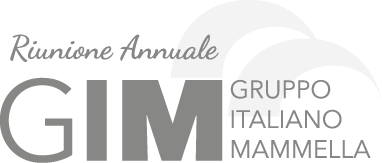 Disegno statistico
Numerosità campionaria: 168 pazienti/64 arruolati

 Il primo step di Simon è stato superato in data 15 ottobre con la 20esima risposta registrata da eCRF nei primi 59 pazienti arruolati per un periodo di tempo maggiore di 24 settimane
Disegno statistico a due steps di Simon 
(Simon's two stage optimal design)
≥ 19 RC+RP+SD
STEP 1
Arruolamento 59 pazienti
STEP 2
Arruolamento 109 pazienti
Step I superato
Arruolamenti attivi
Ongoing: prossimo obiettivo
Interruzione degli arruolamenti 
per analisi statistica
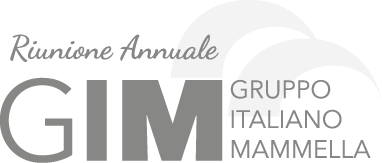 Status dei trattamenti al 22/11/2021
Stato dei trattamenti (al 18/11/2020)
* Chiesta registrazione in eCRF
* Chiesta registrazione in eCRF
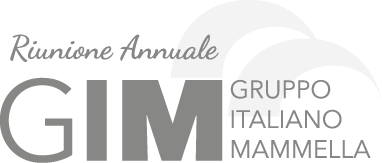 Time-line stimata
* Ipotesi di 24 mesi di arruolamento stimati + 18 di trattamento
2018
2019
2020
2022
2021
Aug
Oct
Oct
Jan
Nov
Apr
Dec
May
Approvazione EM I:
Aggiunta centri/cambio P.I. 
e aggiornamento IB/materiale informativo
Approvazione CE 
Coordinatore
Stima Last Patient Last Visit
Autorizzazione AIFA
Interruzione per analisi di Simon
First Patient In
Protocollo 1.0
Superamento I step Simon
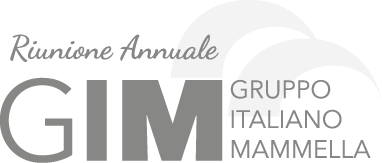 Analisi Traslazionale: Liquid Biopsy
Campioni richiesti: 

Prelievi ematici (biopsie liquide) da 20 ml sono raccolti mandatoriamente all’arruolamento e alla progressione

Campione di tessuto dal sito metastatico più accessibile sono raccolti in facoltativamente all’arruolamento e alla progressione
POPOLAZIONE DELLO STUDIO
(n=168)
 
Pazienti  pre- e post- menopausale con Carcinoma mammario alla mammella HER2 negativo HR+
 
Progressione dopo la terapia standard di prima  linea con AI or Tamoxifene ± Analogo LHRH + inibitore CDK4/6
(Fulvestrant 500 mg nei giorni 1, 15 e 29 e successivamente ogni 28 giorni +  palbociclib 125 mg  dal giorno 1 al 21 ogni 28 giorni)
Progressione o tossicità inaccettabile
FULVESTRANT + PALBOCICLIB
2-linea
T0*
T1*
Oncomine Breast cfDNA Assay v2:
• Hotspot genes: AKT1, EGFR, ERBB2, ERBB3, ESR1, FBXW7, KRAS, PIK3CA, SF3B1, TP53 (∼152 hotspots)
• Copy number genes (CNVs): CCND1, ERBB2, FGFR1
• Full length genes: TP53 (∼80% coverage)
* I campioni ematici sono raccolti in provette fornite (Cell-Free DNA BCT STRECK), conservati a 4°C e spediti entro 2/3 giorni dal prelievo al centro coordinatore (come da work Instruction dedicata) per una rapida centralizzazione
[Speaker Notes: Come centro coordinatore di questi studi, abbiamo collezionato presso la nostra struttura campioni di sangue
e laddove possibile di tessuto già destinati da protocollo ad analisi di biomarcatori predittivi di risposta o
resistenza al trattamento.
Sono previste nell’ambito dei singoli protocolli valutazioni quali:
1. Isolare ed analizzare Circulating Tumor DNA (ctDNA) al basale di trattamento (T0) ed a ogni
rivalutazione dello stato di malattia per investigare presenza di mutazioni somatiche (PIK3CA, ERα,
AKT1), ed aberrazioni del numero di copie (PTEN-loss) per amplificazione di FGFR1/2 ed
amplificazione di Ciclina E1/D.]
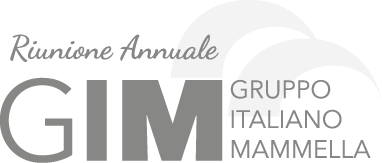 Emendamenti
L’emendamento II sta introducendo, parallelamente, alcuni aggiornamenti al protocollo in corso di finalizzazione (nuovo endpoint: 6-month PFS rate) ed un’integrazione dell’elenco partecipanti con i seguenti centri:
P.I. Dott.ssa Anna Cariello - Ospedale degli Infermi
P.I. Dott.ssa Angela Ruggiero - Ospedale S. Maria delle Grazie
P.I. Dott. Ugo De Giorgi – IRST - IRCCS
P.I. Dott.ssa Stefania Stucci - Università di Bari Aldo Moro
P.I. Dott.ssa Alessandra Fabi - Policlinico A Gemelli
P.I. Dott.ssa Monica Giordano - Ospedale Sant'Anna
P.I. Dott.ssa Antonella Ferro - Ospedale Civile Santa Chiara
Cogliamo l’occasione per ringraziare tutte le Unità Operative coinvolte. Grazie per il preziosissimo contributo!
CRF - il portale
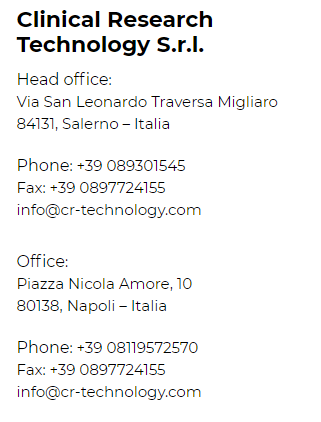 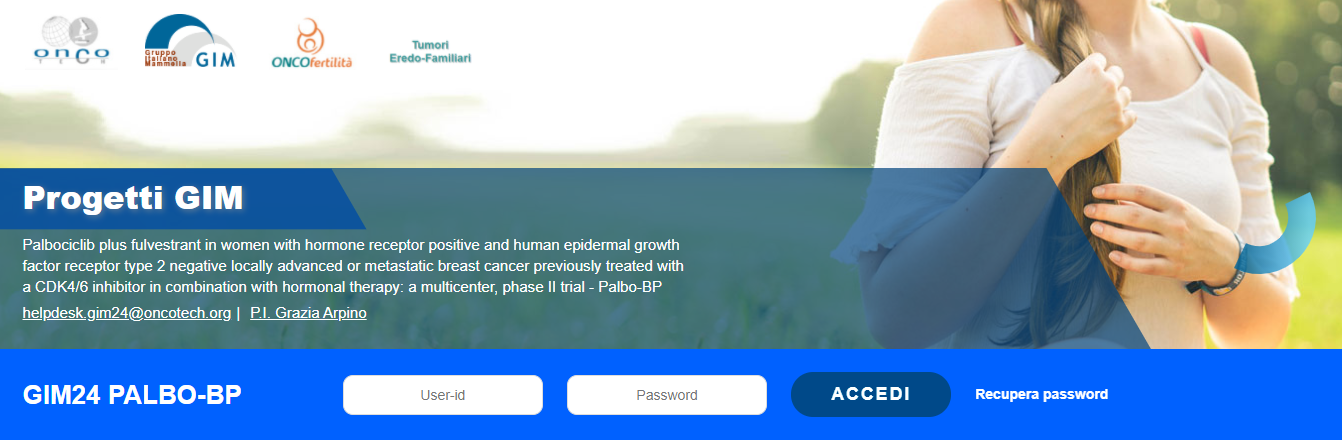 Tutti i dati dello studio sono raccolti mediante una piattaforma elettronica dedicata     
https://www.oncotech.org/gim24
Helpdesk: helpdesk.gim24@oncotech.org